Oceans & Atmosphere
Chap. 14 & 17
Ocean Currents / Waves / Tides
Layers of atmosphere / ozone
Coriolis Effect
Heating Land & Water
Waves
A Wave is a rhythmic movement that carries energy through matter or space.
In oceans, waves move through seawater
Waves
Caused by:
Wind
Earthquakes
Gravitational force of the Moon and Sun.
Wavelength
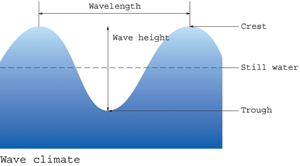 Crest
Wave Height
Still Water
Trough
Wave Parts
Wave Movement
When a wave passes through the ocean, individual water molecules move up and down but they do not move forward or backward.
Gravitational Effect of the Moon
Two big bulges of water form on the Earth:
one directly under the moon 
another on the exact opposite side

As the Earth spins, the bulges follow the moon.
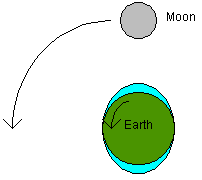 Coriolis Effect
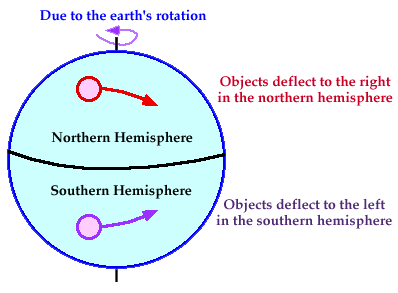 Ocean Currents
basic terminology
Gyre = Giant whirl of circular movement in an ocean basin. 
Deep currents= Form due to changes in density. Changes in density are due to differences in Temp and salinity. 
Surface currents= caused by the friction of the wind blowing over the ocean surface. 
Upwelling= Rising of cold water from deeper layers to replace warmer surface water
Global Conveyor Belt
El Nino / La Nina Cycle
Atmosphere Layers
Aurora Borealis
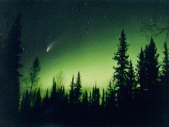 Also called “The Northern Lights”
Strange, glowing lights 	seen in the 	northern latitudes.

Caused by charged 	particles (ions) 	entering the 	thermosphere.

These particles become 	“excited” causing 	them to produce the 	light we see.
Aurora Borealis
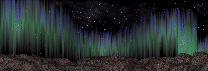 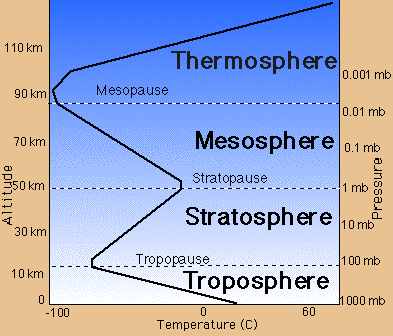 Atmosphere Gases
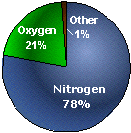 78% = Nitrogen
21% = Oxygen
<1% = Argon, Carbon
        Dioxide, & others
Energy Transfer
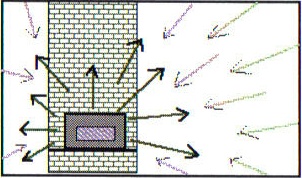 Solar Radiation
reflect = light bounces off in 1 direction
absorb = object takes in heat & energy
Heating Land & Water Lab
Heat equator =  AKA “thermal equator” a set of locations encircling the Earth having the highest mean (average) annual temperature.
Specific heat = energy required to raise the temperature of 1 unit of mass by 1degree
Radiative balance = balance of heat energy flowing into Earth’s atmosphere & leaving into space
Isotherm = line on a map that shows areas of equal temperature
Temperature Differences of Land & Water
Land heats & cools more quickly than water.
Temperature fluxuations for land are greater than water.
Land heats up to a higher temp. than water & will cool lower than water.
N. Hemisphere = 39% land
S. Hemisphere = 19% land.
What does this indicate?
Temperature Differences with Geography
In California, wind blows mainly from water to land & temperatures stay relatively consistent.
In New York, wind blows mainly from land & temperatures change frequently.